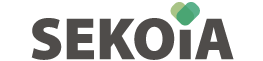 ROLLER OG RETTIGHEDER
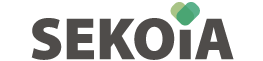 ROLLER OG RETTIGHEDER